Emergenza covid - 19
Un sondaggio ACOI 2022
Data del sondaggio: martedì 18 gennaio 2022
166risposte totali
2
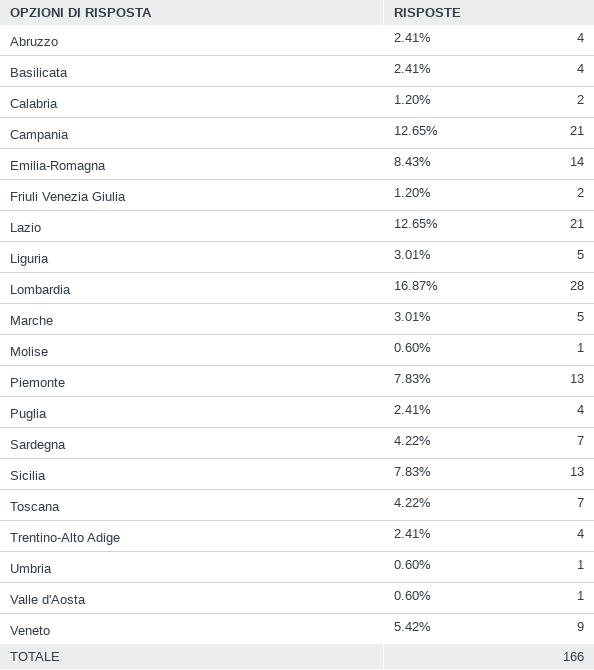 IN CHE REGIONE LAVORI?
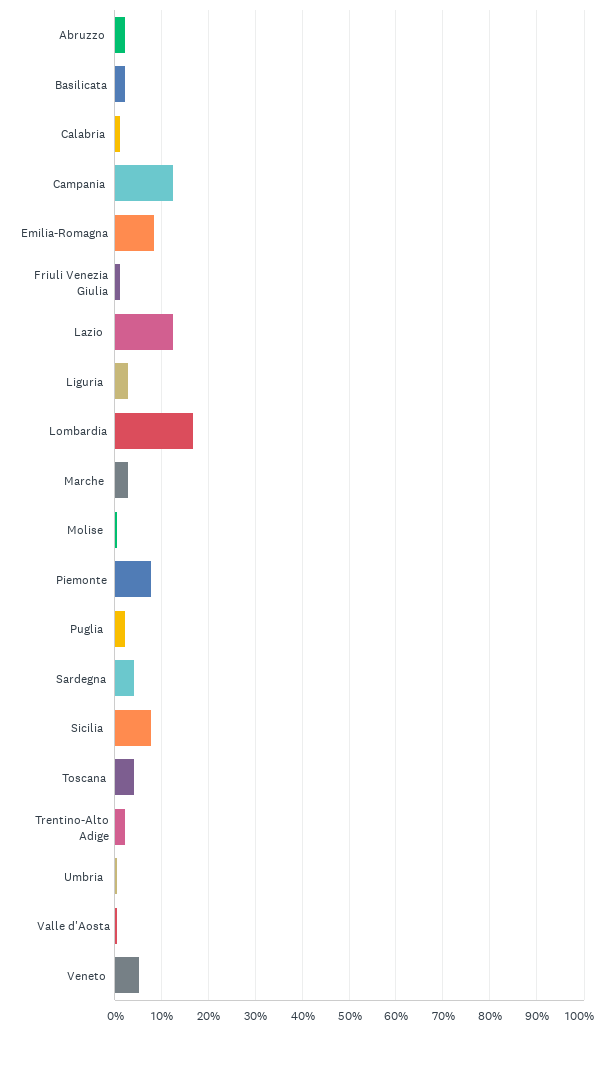 3
NELL’ULTIMO TRIMESTRE, SI È VERIFICATA PER LA VOSTRA U.O.UNA DIMINUZIONE DEL PERSONALE MEDICO DISPONIBILE, IN SEGUITO A RIASSEGNAZIONI PRESSO ALTRI CENTRI O U.O.?
4
INDICARELA RIASSEGNAZIONE PREVALENTE
5
NELL’ULTIMO TRIMESTRE, SI È VERIFICATA PER LA VOSTRA U.O. UNA DIMINUZIONE DELL’ATTIVITÀ ASSISTENZIALE PROPRIA DELL’U.O. E USUALMENTE SVOLTA?
6
NELL’ULTIMO TRIMESTRE , SI È VERIFICATA, UNA O PIÙ VOLTE, LA NON DISPONIBILITÀ DI AMBIENTI NECESSARI ALL’ATTIVITÀ CHIRURGICA (ES. SALE OPERATORIE O REPARTI DI TERAPIA INTENSIVA) PRESSO IL CENTRO DI APPARTENENZADELL’U.O., IN SEGUITO A CONTAMINAZIONE COVID-19 DEGLI AMBIENTI O DEL PERSONALE?
7
NELL’ULTIMO TRIMESTRE, SI È VERIFICATA PER LA VOSTRA U.O. UNA MINORE DISPONIBILITÀ DI SALE OPERATORIE FUNZIONANTI? INDICARE LA MOTIVAZIONE PREVALENTE
8
INDICARE L'INCIDENZA DELLA RIDUZIONE:
9
NELL’ULTIMO TRIMESTRE, SI È VERIFICATA PER LA VOSTRA U.O.UNA DIMINUZIONE DELL’ATTIVITÀ CHIRURGICA ELETTIVA NON ONCOLOGICA? INDICARE LA MOTIVAZIONE PREVALENTE
10
INDICARE L'INCIDENZA DELLA RIDUZIONE:
11
NELL’ULTIMO TRIMESTRE , SI È VERIFICATA PER LA VOSTRA U.O.UNA DIMINUZIONE DELL’ATTIVITÀ CHIRURGICA ELETTIVA ONCOLOGICA? INDICARE LA MOTIVAZIONE PREVALENTE
12
INDICARE L'INCIDENZA DELLA RIDUZIONE:
13
NELL’ULTIMO TRIMESTRE , SI È SVOLTO UN TRASFERIMENTO DELL’ATTIVITÀ CHIRURGICA ELETTIVA ONCOLOGICA PRESSO ALTRI CENTRI?
14
NELL’ULTIMO TRIMESTRE , SI È VERIFICATA PER LA VOSTRA U.O.UNA DIMINUZIONE DELL’ATTIVITÀ CHIRURGICA IN URGENZA? INDICARE LA MOTIVAZIONE PREVALENTE
15
INDICARE L'INCIDENZA DELLA RIDUZIONE:
16
NELL’ULTIMO TRIMESTRE , SI È SVOLTO UN  TRASFERIMENTO DELL’ATTIVITÀ CHIRURGICA D'URGENZA PRESSO ALTRI CENTRI?
17